Virginie ALLIX
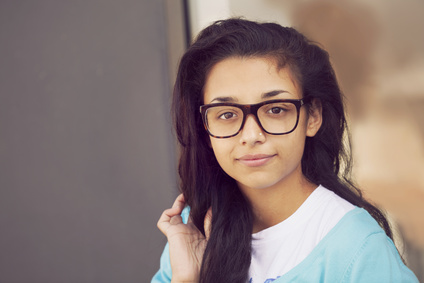 EXPERIENCIA LABORAL
CONTACTO
2010 - 2014
Teléfono: 000 111 333
Móvil: 000 222 444
Dirección: 12 Street Name, Madrid
Email: name@mail.com
Empresa
Puesto
Lorem ipsum dolor sit amet, consectetur adipiscing elit. Morbi tristique sapien nec nulla rutrum imperdiet. Nullam faucibus augue id velit luctus maximus.
LOGO
HABILIDADES
2010 - 2014
Profesionales
Empresa
Puesto
Lorem ipsum dolor sit amet, consectetur adipiscing   elit. Morbi tristique sapien nec nulla rutrum imperdiet. Nullam faucibus augue id velit luctus maximus.
LOGO
Microsoft Office
InDesign
PHP MySQL
Google Ads
2010 - 2014
Empresa
Puesto
Lorem ipsum dolor sit amet, consectetur adipiscing   elit. Morbi tristique sapien nec nulla rutrum imperdiet. Nullam faucibus augue id velit luctus maximus.
LOGO
Idiomas
Inglés
Francés
Italiano
2010 - 2014
Empresa
Puesto
Lorem ipsum dolor sit amet, consectetur adipiscing elit. Morbi tristique sapien nec nulla rutrum imperdiet. Nullam faucibus augue id velit luctus maximus.
LOGO
Personalidad
Creativo
Serio
ESTUDIOS
Organizado
2014
Centro educativo – Título 
Lorem ipsum dolor sit amet, consectetur adipiscing elit. Morbi tristique sapien nec nulla rutrum imperdiet.
Innovador
PERFIL
2014
Centro educativo – Título 
Lorem ipsum dolor sit amet, consectetur adipiscing elit. Morbi tristique sapien nec nulla rutrum imperdiet.
Lorem ipsum dolor sit amet, consectetur adipiscing elit. Morbi tristique sapien nec nulla rutrum imperdiet. Nullam faucibus augue id velit luctus maximus. Interdum et malesuada fames.